Electronic Personnel Action Forms (ePAF)September 18, 2012Cyd HawkinsPrincipal Needs Center Consultant for Human Capital Management
[Speaker Notes: NOTE: Replacement images can be found on the Ellucian Brand Page on the intranet]
Agenda
Introduction
Terminology and Definitions
Rule and Validation Forms
Internet Native Banner
Banner Self Service
Benefits of Using ePAFs
2
September 15, 2012
Cyd HawkinsPrincipal Needs Center ConsultantHuman Capital Management503-329-9970cyd.hawkins@ellucian.com
Terminology and Definitions
Terminology and Definitions
5
September 15, 2012
Terminology and Definitions
6
September 15, 2012
Terminology
7
September 15, 2012
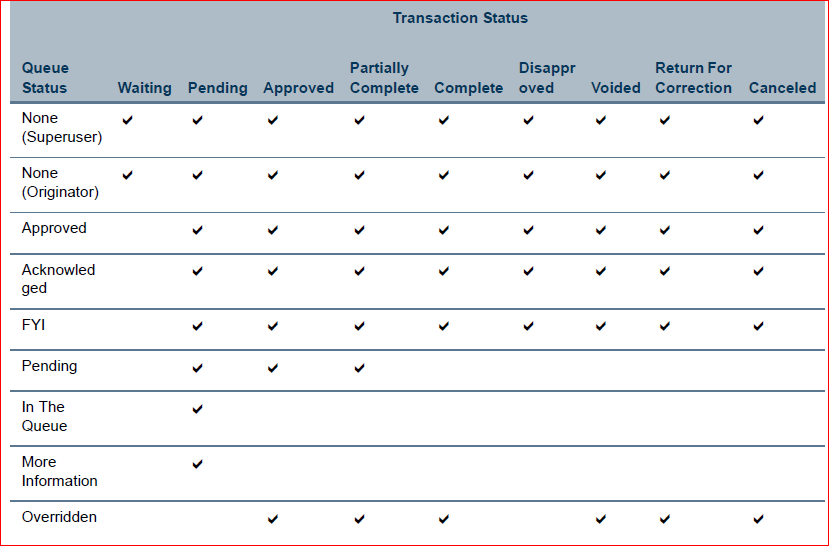 8
September 15, 2012
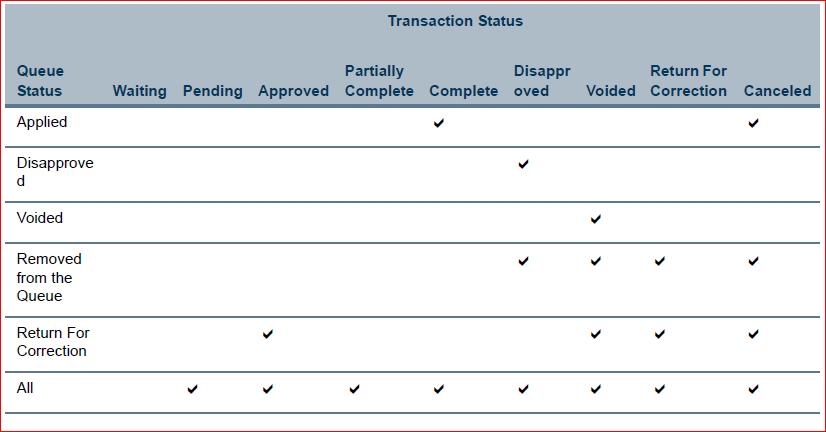 9
September 15, 2012
Rule and Validation Forms
Set Up - Validation forms
Electronic Approval Category Code Validation Form (NTVACAT)
Electronic Approval Type Code Validation Form (NTVAPTY)
Electronic Approval Groups (NTVAGRP)
11
September 15, 2012
[Speaker Notes: NOTE: Alternate images that match the Ellucian photography style can be found on the Ellucian Flickr site.  If you need access to the site, set up a flickr account and email your username to tiffany.johnson@ellucian.com.]
Electronic Approval Category Code Validation Form (NTVACAT)
NTVACAT Is used to create the various categories of approvals that are specific to your institution.  This may be specific to each individual function or may encompass multiple types of functions.
12
September 15, 2012
Electronic Approval Type Code Validation Form (NTVAPTY)
NTRAPTY is used to establish the rules that tie Banner forms, blocks, and fields to an Approval Type or action.  This form will determine the look of the institution’s Electronic Personnel Action Form for each site-defined Approval Type.
13
September 15, 2012
Electronic Approval Groups (NTVAGRP)
Approval groups is an optional security measure for electronic approvals that allows you to group one or more approval categories and associate them with a finite set of users. This feature is an optional one-time set up and is specific to Employee Self-Service only. If approval groups are not established in Banner, all approval categories will be presented for EPAFs in Employee Self-Service.
14
September 15, 2012
Set Up - Rule forms
Electronic Approval Category Rule Form (NTRACAT)
Electronic Approval Level Rule Form (NTRALVL)
Electronic Approval Type Rule Form (NTRAPTY)
Electronic Approval Usage Rule Form (NTRAUSG)
Position Control Installation Rule Form (NTRINST)
Electronic Approval Groups (NTRAGRP)
Electronic Approval Proxy Rule Form (NTRPROX)
Electronic Approval Routing Rule Form (NTRROUT)
15
September 15, 2012
[Speaker Notes: NOTE: Alternate images that match the Ellucian photography style can be found on the Ellucian Flickr site.  If you need access to the site, set up a flickr account and email your username to tiffany.johnson@ellucian.com.]
Electronic Approval Category Rule Form (NTRACAT)
NTRACAT is used to establish the rules that tie combinations of Approval Types together so that approvers are approving one entire transaction, the Approval Category.
16
September 15, 2012
NTRACAT – Fields / Default Values
17
September 15, 2012
Electronic Approval Level Rule Form (NTRALVL)
NTRALVL is used to define levels of approval.
18
September 15, 2012
NTRALVL - Users
19
September 15, 2012
Electronic Approval Type Rule Form (NTRAPTY)
NTRAPTY is used to establish the rules that tie Banner forms, blocks, and fields to an Approval Type or action.  This form will determine the look of the institution’s Electronic Personnel Action Form for each site-defined Approval Type.
20
September 15, 2012
NTRAPTY – Field Information
21
September 15, 2012
Electronic Approval Usage Rule Form (NTRAUSG)
NTRAUSG defines rules that permit execution of Electronic Approval functions at the form, block/field level. This form is a Do Not Touch form and is delivered and maintained by Ellucian.  

The Block Information area displays the block description within the form(s) defined in the Form block.  The blocks that are supported in the Electronic Approval process are only those that appear on this form.

Note: The only thing a client can do on this form is change the ‘description’ of a field to be more user friendly.
22
September 15, 2012
NTRAUSG - Definitions
23
September 15, 2012
Position Control Installation Rule Form (NTRINST)
NTRINST accommodates and establishes the global usage parameters of Electronic Approval functionality
24
September 15, 2012
Electronic Approval Groups (NTRAGRP)
Using NTRAGRP an institution can assign individual EPAF users to an appropriate approval group. Users associated with an approval group get default access to all approval categories listed within the approval group. You can associate an EPAF user with more than one approval group, based on the functions he or
she is required to execute within the electronic approvals process.
25
September 15, 2012
NTRAGRP – User Definition
26
September 15, 2012
Electronic Approval Proxy Rule Form (NTRPROX)
NTRPROX permits each individual approver to designate personal proxies who are authorized to take approval action in the absence of the approver for every level of approval in which they are defined.
27
September 15, 2012
Electronic Approval Routing Rule Form (NTRROUT)
NTRROUT enables individual originators to identify the individuals who are standard in their routing of the PAF’s they create.  This will default into the electronic approval entered by the user at the time of PAF entry.  This sets up a “standard” but can be overwritten by the originator when creating a PAF if necessary.
28
September 15, 2012
Internet Native Banner
Applications and Processes
Electronic Personnel Action Form (NOAEPAF)
Electronic Approval Summary Form (NOAAPSM)
Electronic Approval Routing Rule Form (NTRROUT)
Errors and Warnings Detail Form (NOIEMSG) 
Electronic Approvals Mass Apply Process (NOPEAMA)
30
September 15, 2012
Banner Self Service
Employee Self Service
Create an ePAF
Check status of ePAF
Approve ePAF
ePAF Summary
32
September 15, 2012
[Speaker Notes: NOTE: Alternate images that match the Ellucian photography style can be found on the Ellucian Flickr site.  If you need access to the site, set up a flickr account and email your username to tiffany.johnson@ellucian.com.]
Benefits of Using ePAFs
Benefits
Accountability for data entry is shifted to the originator (Departments)
Increase speed and efficiency of the process
Less opportunity for data entry errors &/or errors being caught before they get to the database
Ability to track a transaction through the approval process
Ability to write reports on ePAF data including approvals
34
September 15, 2012
[Speaker Notes: NOTE: Alternate images that match the Ellucian photography style can be found on the Ellucian Flickr site.  If you need access to the site, set up a flickr account and email your username to tiffany.johnson@ellucian.com.]
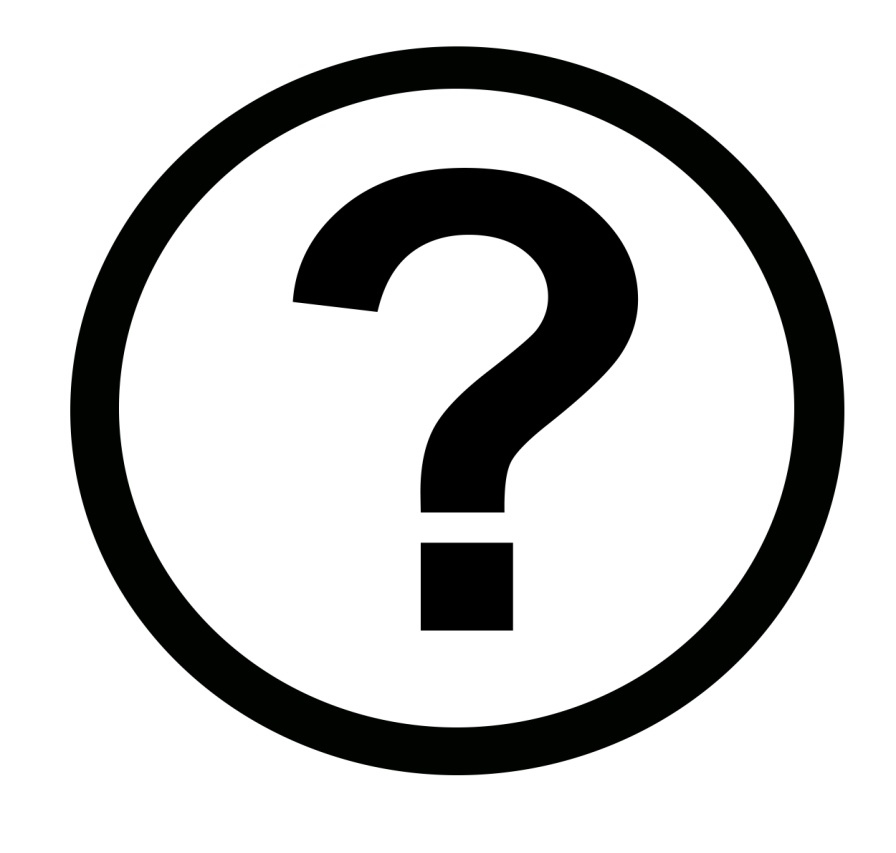 [Speaker Notes: NOTE: Replacement images can be found on the Ellucian Brand Page on the intranet]
Cyd Hawkinscyd.hawkins@ellucian.com503-329-9970
[Speaker Notes: NOTE: Replacement images can be found on the Ellucian Brand Page on the intranet]